NWTF Group Projects
Objectives:

Form groups of academic and industrial partners with common research interest
              (e.g. high speed jet flow, automotive aerodynamics, high lift devices, flow control, etc)
Find ways to begin joint research activities (w/wo external funding)
Move towards large grants
Help generate experimental dataset
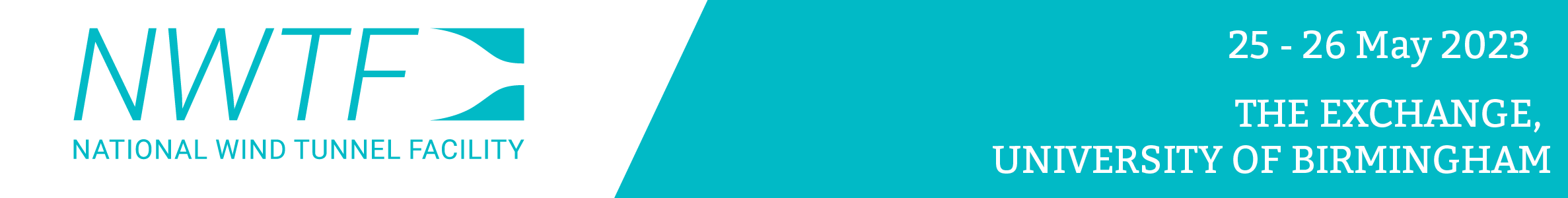